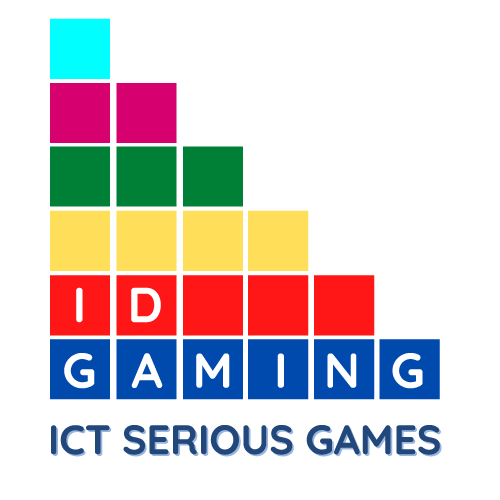 Consigue una recompensa
para tu casa.
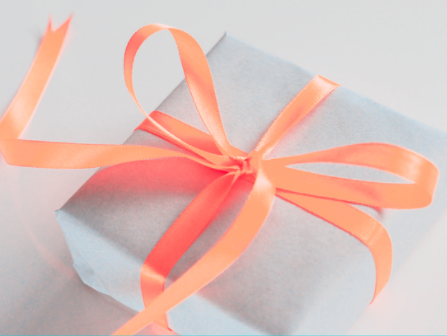 Si superas este reto habrás mejorado:
Has obtenido estos puntos:
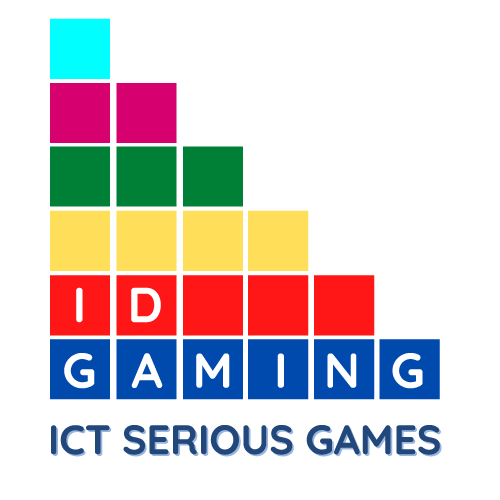 Consigue una recompensa
para tu casa.
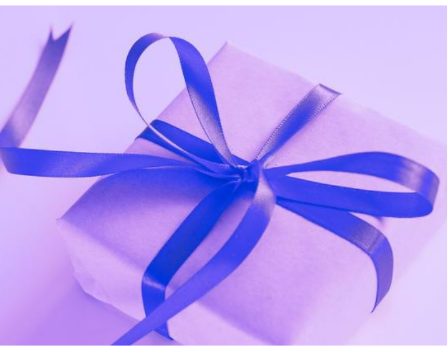 Si superas este reto habrás mejorado:
Has obtenido estos puntos:
Page 1
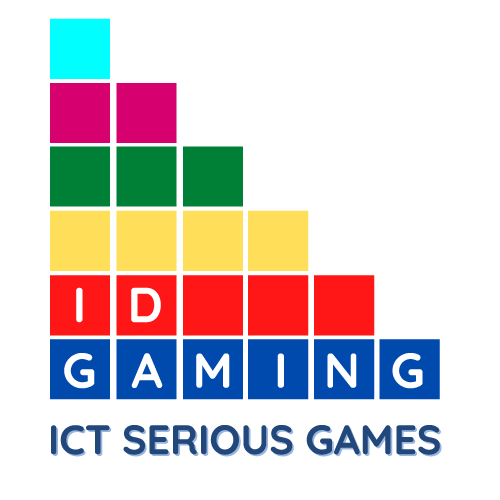 Consigue una recompensa
para tu casa.
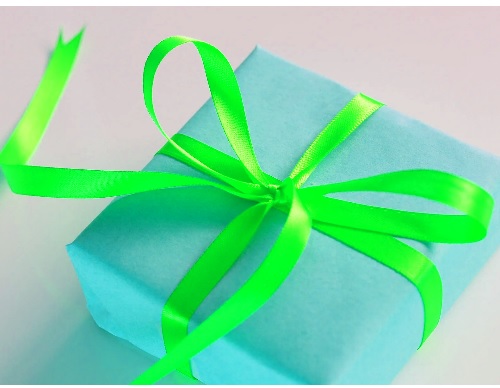 Si superas este reto habrás mejorado:
Has obtenido estos puntos:
Page 1
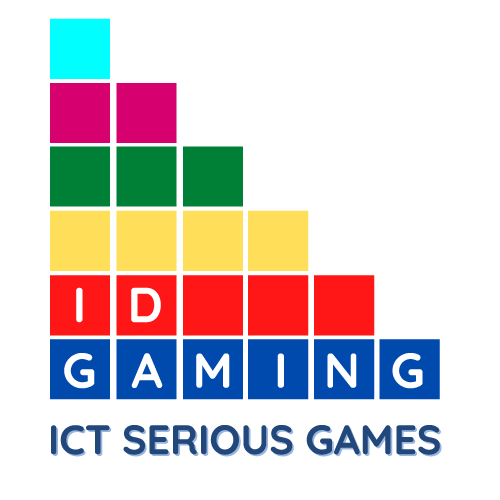 Consigue una recompensa
para tu casa.
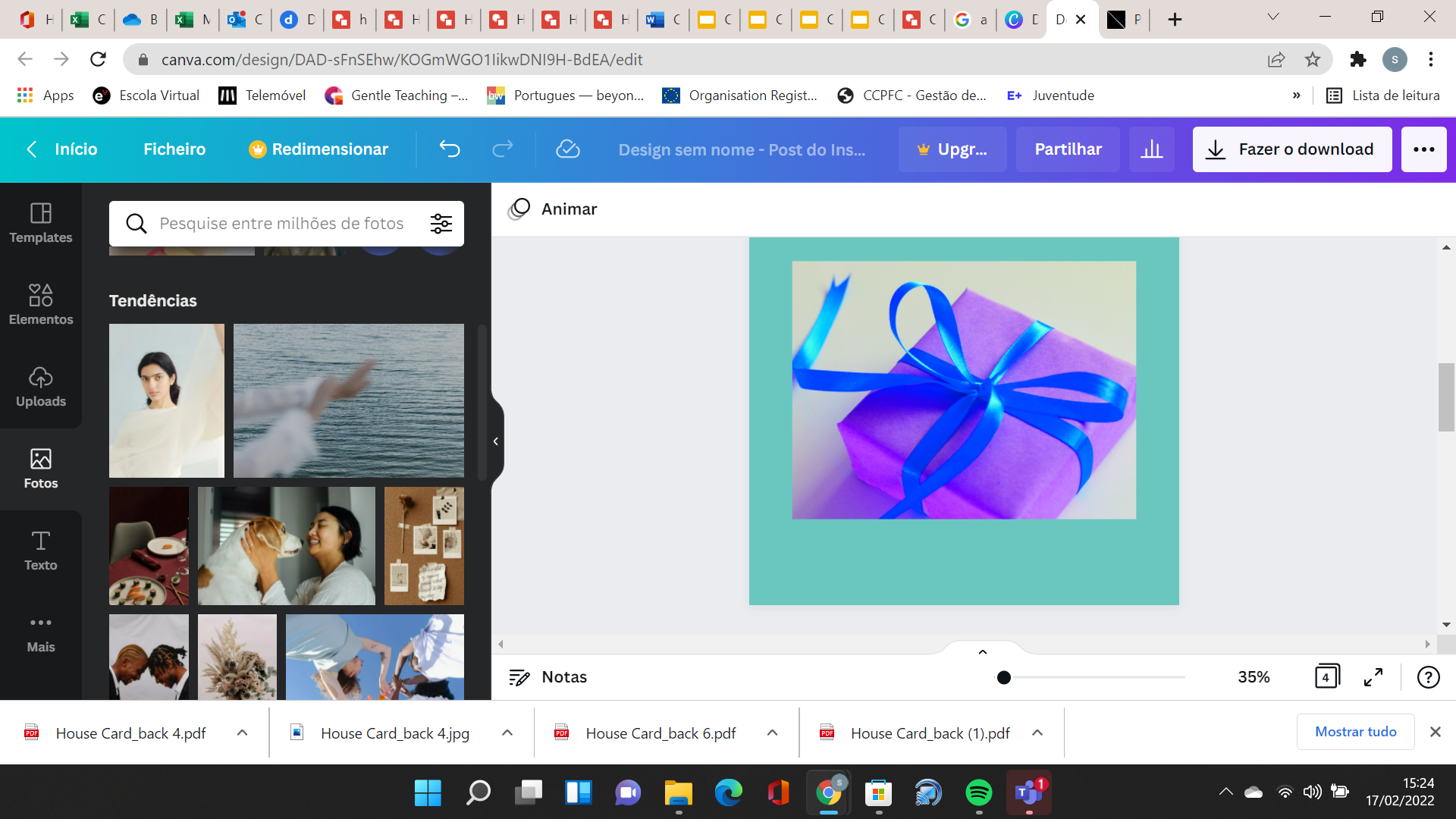 Si superas este reto habrás mejorado:
Has obtenido estos puntos:
Page 1